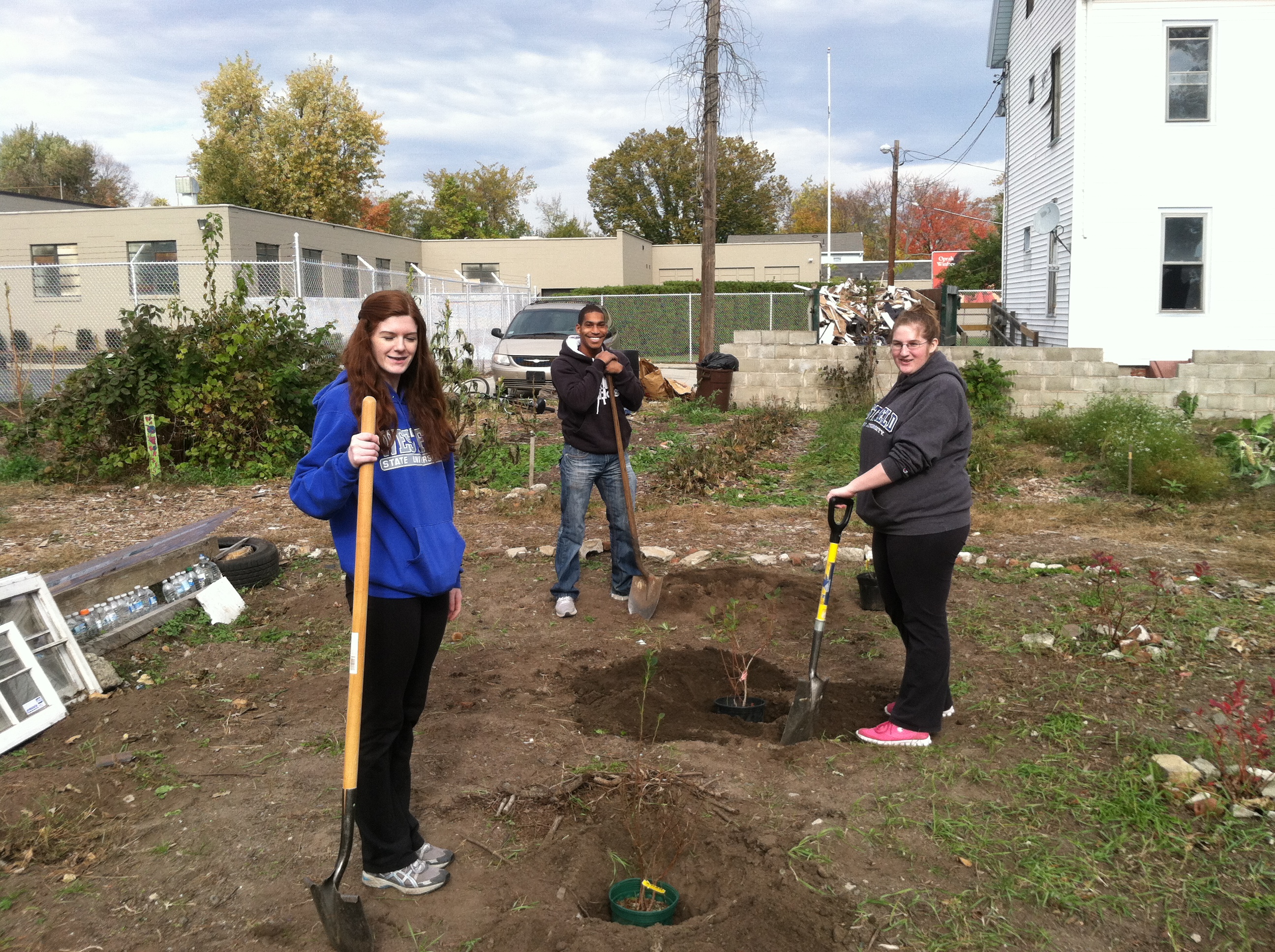 Cultivating Engaged Citizens:Thoughts on Best Practices, Challenges and Opportunities in Civic Learning and Democratic Engagement at
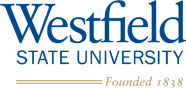 Road Map
Something New Under the Sun?
Implementation
Whither Civic Learning and Democratic Engagement?
Something New Under the Sun?
Westfield State University gets a Civic Engagement initiative!
Supporting and expanding rather than usurping existing practices
Defining terms and institutional identity
Getting from here to there
Recruiting a director and establishing an Advisory committee
Assembling an academic program
Establishing an office of Civic Learning and Democratic Engagement 
VISTAs, partnerships and national programs
Implementation
Incentivizing course development
Supporting and encouraging student travel and service-learning abroad
Expanding public school partnerships with MACC Americorps VISTA support
Supporting curriculum expansion and faculty buy-in through professional development opportunities
Whither Civic Learning and Democratic Engagement?
Faculty buy-in and support are crucial
The spectrum of Civic Learning and Democratic Engagement practices should be examined in the context of the University’s mission
Full-time, dedicated staff are required for campus-wide successes to be sustained
Partnerships will emerge organically and be rooted in communities and networks
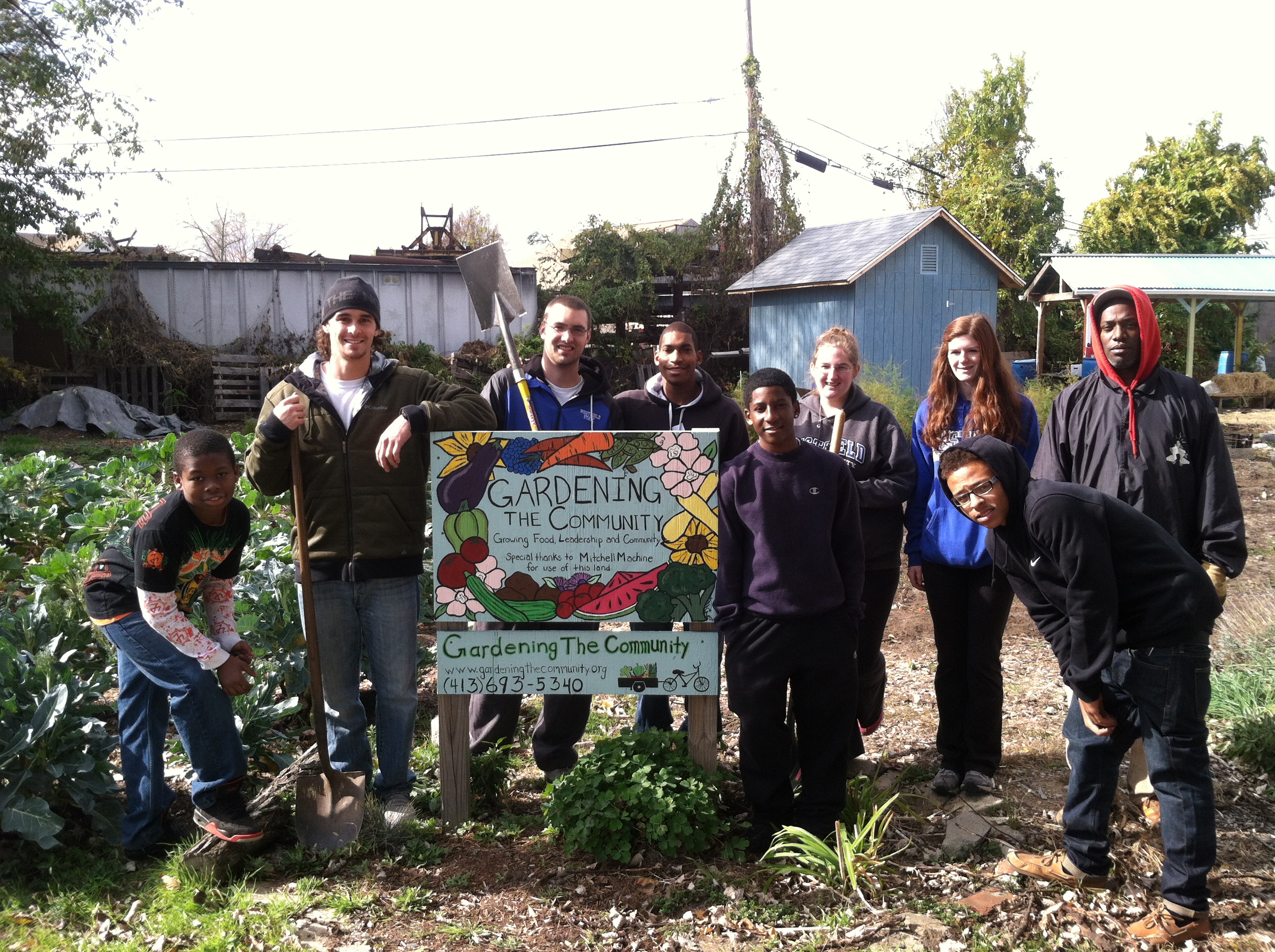 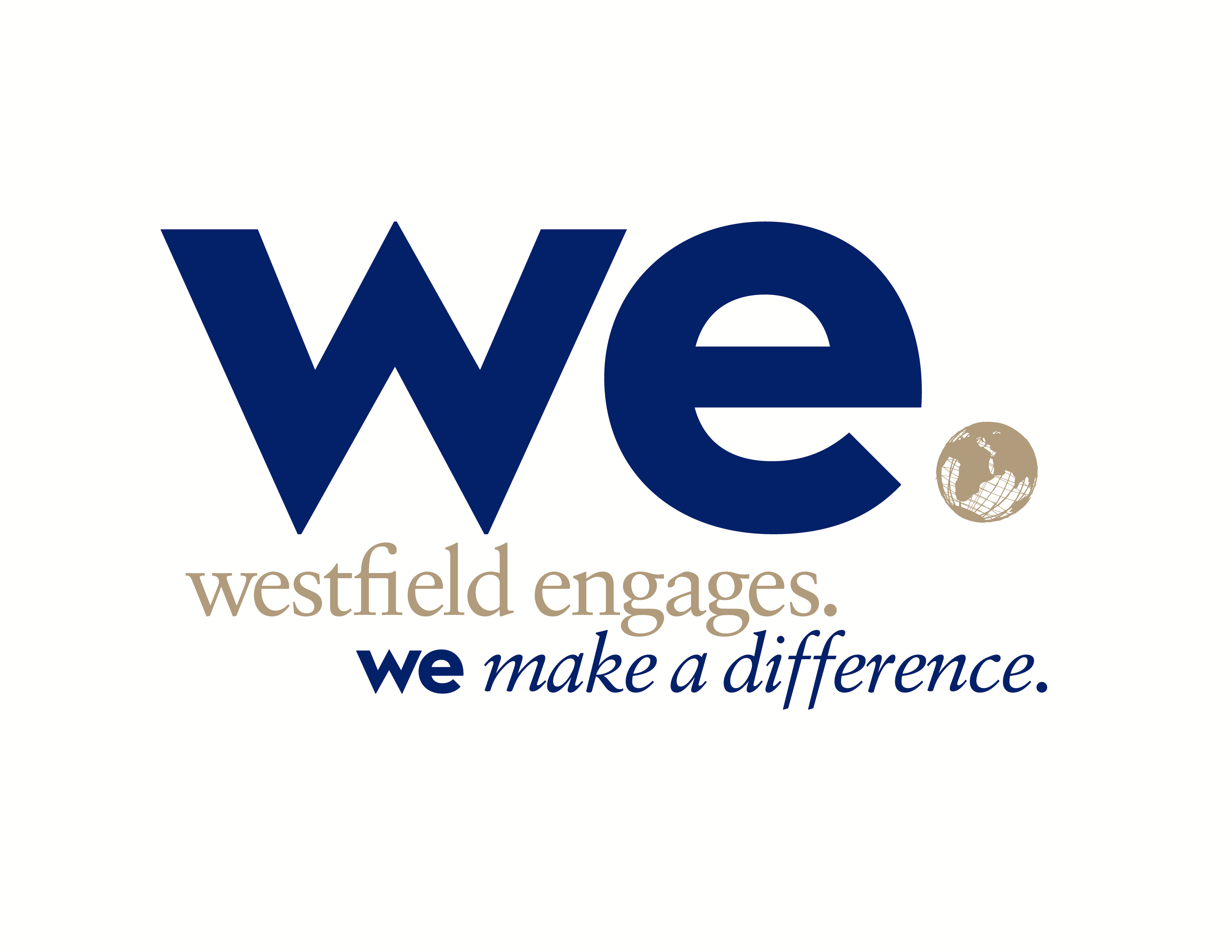 Questions?